Osobné financie
Pre 9. ročník ZŠ
Tematický celok: Finančná gramotnosť
peniaze
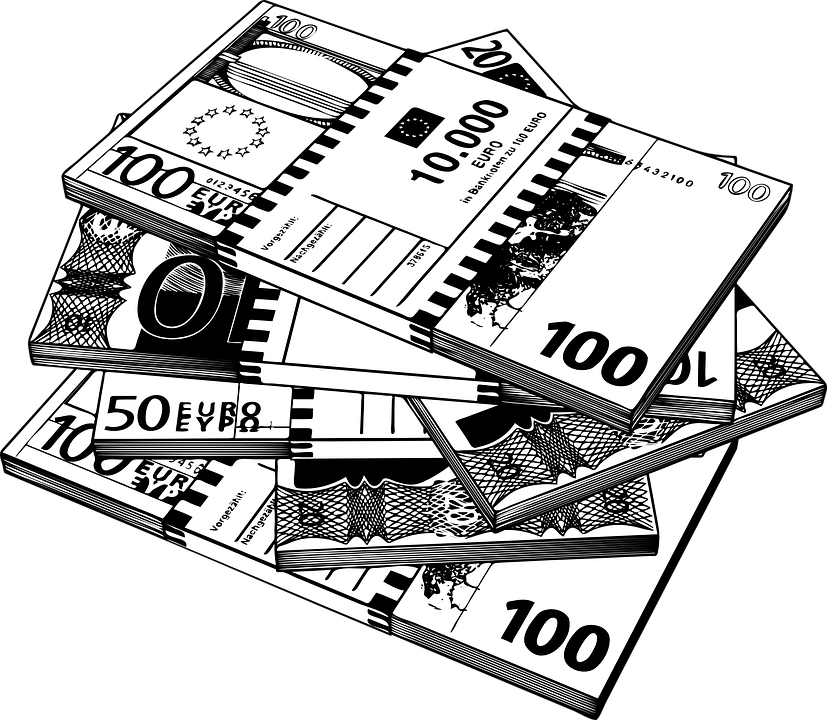 Vetu, ktorú poznáme všetci: „nemám dosť peňazí“ ...koľko je to dosť?
Peniaze potrebujeme všetci => každodenný život...
potreby
túžby
sny
Dôležité je, aby sme vedeli koľko máme peňazí = > plánovanie
ROZPOČET
rozpočet
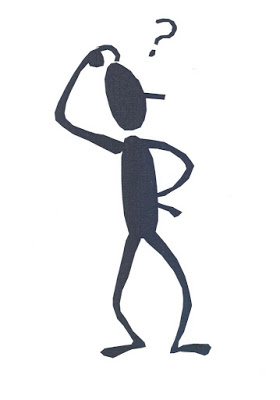 Prehľad o príjmoch a výdavkoch = rozpočet...
Príjmy = peniaze, ktoré dostaneme
Výdavky = všetky platby
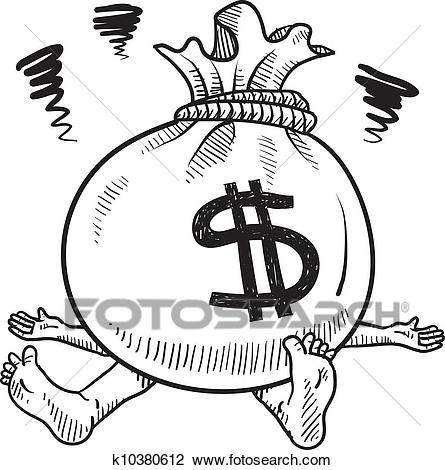 Úspory
Nemali by sme míňať viacej ako zarobíme...
Je fajn ak minieme len toľko peňazí, koľko zarobíme => rovnováha
Najlepšie je ak si každý mesiac nejakú sumu peňazí usporíme...
osobný
ROZPOČET
rodinný
Ako na úspory?
Ak chce sporiť  odpovede na tieto základné otázky:
1./ ako získať peniaze
2./ ako míňať peniaze
3./ ako sporiť (šetriť) peniaze
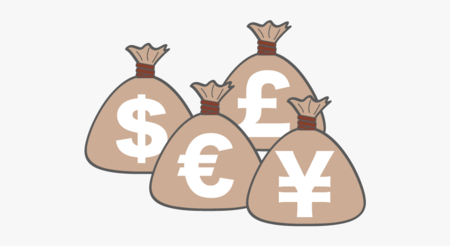 Ako získať peniaze?
Aby ste vedeli s peniazmi narábať, musíte nejaké vlastniť => vreckové, brigády, pomoc starším ľuďom...
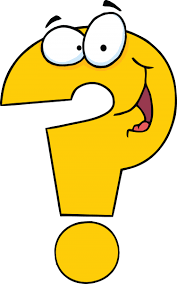 Spomenieš si od koľko rokov môžeš 
začať brigádovať?
Finančná gramotnosť
Schopnosť riešiť finančné problémy v určitých situáciách za určitých podmienok sa nazýva FINANČNÁ GRAMOTNOSŤ...
ako správne spravovať financie?
Pre efektívne spravovanie svojich financií potrebujete:
A./ rozumne zaobchádzať s peniazmi
B./ mesačný prehľad  príjmy a výdavky
C./ zoznam  čo kúpiť?
D./ sledovať a porovnávať ceny tovarov
Osobný finančný plán
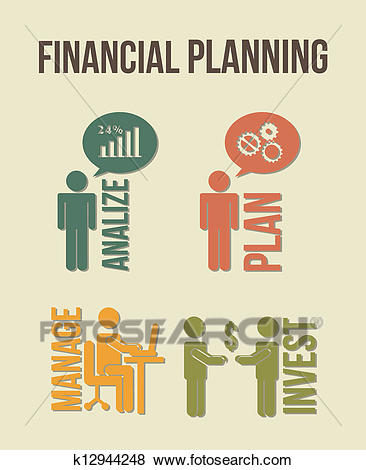 Prehľadný osobný finančný plán = rovnováha v rozpočte
a nedostanete sa do mínusu
Osobný finančný plán je základom finančného plánovania
Mal by zahŕňať finančné ciele:
krátkodobé
strednodobé
dlhodobé
Denník osobných príjmov a výdavkov
Vám pomôže splniť svoje finančné ciele
Ak budete rozumieť financiám ešte pred tým ako budete pracovať a mať rodinu, bude to pre vás veľká výhoda